《习近平新时代中国特色社会主义思想学生读本》（高中）
第1讲  指导思想：习近平新时代中国特色社会主义思想
           
第二课时

说 课
报告人：李彩芹
单   位：北京市昌平区教师进修学校
习近平新时代中国特色社会主义思想引领新时代
新时代孕育  习近平新时代中国特色社会主义思想
教学内容
习近平新时代中国特色社会主义思想的主要内容
习近平新时代中国特色社会主义思想的主题
习近平新时代中国特色社会主义思想的形成
中国特色社会主义理论体系的重要组成部分
社会主义现代化和中华民族伟大复兴的行动指南
中国特色社会主义发展历程
新时代我国社会主要矛盾
马克思主义中国化最新成果
新时代的丰富内涵和重大意义
第1讲   指导思想：习近平新时代中国特色社会主义思想
挑战与应对
中国特色   社会主义   进入新时代
习近平新时代中国特色社会主义思想引领新时代
新时代孕育  习近平新时代中国特色社会主义思想
教学内容
习近平新时代中国特色社会主义思想的主要内容
习近平新时代中国特色社会主义思想的主题
习近平新时代中国特色社会主义思想的形成
中国特色社会主义理论体系的重要组成部分
社会主义现代化和中华民族伟大复兴的行动指南
中国特色社会主义发展历程
新时代我国社会主要矛盾
马克思主义中国化最新成果
新时代的丰富内涵和重大意义
挑战与应对
第1讲 指导思想
习近平新时代中国特色社会主义思想
中国特色   社会主义   进入新时代
教材分析
1
4
5
3
2
学情分析
教学目标
说课内容
教学重点
教学过程
教材分析
“新时代孕育习近平新时代中国特色社会主义思想”系统回答了新时代坚持和发展什么样的中国特色社会主义、怎样坚持和发展中国特色社会主义，其核心内容是“八个明确”和“十四个坚持”。
     “习近平新时代中国特色社会主义思想引领新时代”主要阐述了习近平新时代中国特色社会主义思想的理论意义以及习近平新时代中国特色社会主义思想在实践中产生的影响。
关于习近平新时代中国特色社会主义思想的论述
新时代中国特色社会主义思想，是对马克思列宁主义、毛泽东思想、邓小平理论、“三个代表”重要思想、科学发展观的继承和发展， 是马克思主义中国化最新成果，是党和人民实践经验和集体智慧的结晶，是中国特色社会主义理论体系的重要组成部分，是全党全国人民为实现中华民族伟大复兴而奋斗的行动指南，必须长期坚持并不断发展。
—2017年10月18日，习近平在中国共产党第十九次全国代表大会上的报告
关于习近平新时代中国特色社会主义思想的论述
党的十八大以来，党中央团结带领全党全国各族人民，全面审视国际国内新的形势，通过总结实践、展望未来，深刻回答了新时代坚持和发展什么样的中国特色社会主义、怎样坚持和发展中国特色社会主义这个重大时代课题，形成了新时代中国特色社会主义思想，坚持统筹推进“五位一体”总体布局、协调推进“四个全面”战略布局，坚持稳中求进工作总基调，对党和国家各方面工作提出一系列新理念新思想新战略，推动党和国家事业发生历史性变革、取得历史性成就，中国特色社会主义进入了新时代。
             —2018年12月18日，习近平在庆祝改革开放40周年大会上的讲话
学情分析
通过历史八年级下册“中国特色社会主义道路”的学习，以及道德与法治八年级上册“维护国家利益”、八年级下册“人民当家作主”、九年级上册“世界舞台上的中国”等内容的学习，学生对习近平新时代中国特色社会主义思想的主要内容有了初步的了解。
      高中学生的身心趋于成熟，知识积累量增多，思想意识日趋活跃，思想活动具有独立性、选择性、可塑性的特点，思维能力明显提高。
通过课前搜集”金句“，课上结合”金句“谈对习近平新时代中国特色社会主义思想的理解，深化对习近平新时代中国特色社会主义思想主要内容的理解和感悟，坚定”四个自信“。
教学目标
结合材料“这些成绩很亮眼”，感悟习近平新时代中国特色社会主义思想是社会主义现代化和中华民族伟大复兴的行动指南。
教学目标
教学目标
重点1
重点3
习近平新时代中国特色社会主义思想的理论意义和实践影响
习近平新时代中国特色社会主义思想的主题和主要内容
教学重点
重点2
二、新时代孕育习近平新时代中国特色社会主义思想
1.  习近平新时代中国特色社会主义思想的形成
学生活动：查阅资料，分享感悟
2017年10月，中国共产党第十九次全国代表大会在北京举行。这是在全面建成小康社会决胜阶段、中国特色社会主义进入新时代的关键时期召开的一次十分重要的大会。习近平代表十八届中央委员会作了《决胜全面建成小康社会  夺取新时代中国特色社会主义伟大胜利》的报告，大会审议通过的《中国共产党章程（修正案）》将习近平新时代中国特色社会主义思想写入党章，确立为我们党必须长期坚持的指导思想。
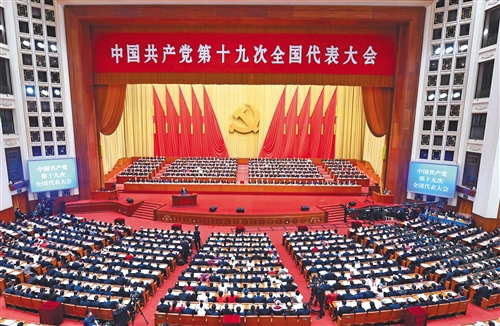 1.课前查阅党的十九大的成果，课上与同学分享。
2.阅读材料，了解并阐述习近平新时代中国特色社会主义思想的形成。
设计意图：了解习近平新时代中国特色社会主义思想创立的背景，认同习近平新时代中国特色社会主义思想，坚定理论自信。
二、新时代孕育习近平新时代中国特色社会主义思想
1.  习近平新时代中国特色社会主义思想的形成
学生活动：阅读材料，回答问题
世界多极化、经济全球化、社会信息化、文化多样化深入发展，新一轮科技革命和产业革命蓬勃兴起，全球治理体系和国际秩序变革加速推进，和平、发展、合作、共赢的时代潮流不可阻挡。 
 世界面临的不稳定性不确定性突出，世界经济增长乏力，单边主义、保护主义、霸权主义抬头，数字鸿沟和贫富差距扩大，极端主义和恐怖主义蔓延，网络安全、重大传染性疾病、气候变化等全球性挑战上升。世界怎么了？应该怎么办？
二、新时代孕育习近平新时代中国特色社会主义思想
1.  习近平新时代中国特色社会主义思想的形成
以习近平同志为核心的党中央领导中国前所未有地走近世界舞台中央，中国的发展理念、发展道路、发展模式的影响力吸引力显著增强，中国日益发挥着世界和平的建设者、全球发展贡献者、国际秩序维护者的重要作用。
学生活动：阅读材料，回答问题
2015年9月28日，习近平在纽约联合国
总部出席联合国维和峰会并发表讲话
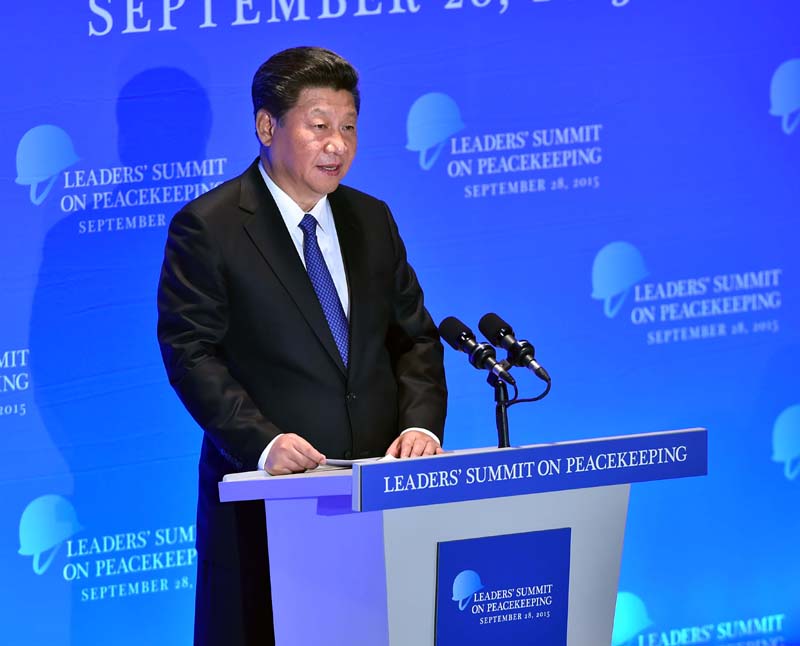 二、新时代孕育习近平新时代中国特色社会主义思想
1.  习近平新时代中国特色社会主义思想的形成
学生活动：阅读材料，回答问题
强起来
富起来
站起来
在新中国成立以来特别是改革开放以来取得的重大成就基础上，我国发展站到了新的历史起点上。社会生产力水平总体上显著提高，国家经济实力、科技实力、国防实力、综合国力、国际影响力显著提升。
我们正处于近代以来最好的发展时期，从来没有像今天这样接近民族复兴的伟大梦想。
二、新时代孕育习近平新时代中国特色社会主义思想
1.  习近平新时代中国特色社会主义思想的形成
学生活动：阅读材料，回答问题
2013年6月18日，习近平在党的群众路线教育实践活动工作会议上的讲话中指出：“面对世情、国情、党情的深刻变化，精神懈怠危险、能力不足危险、脱离群众危险、消极腐败危险更加尖锐地摆在全党面前，党内脱离群众的现象大量存在，集中表现在形式主义、官僚主义、享乐主义和奢靡之风这‘四风’上。我们要对作风之弊、行为之垢来一次大排查、大检修、大扫除。”
    有腐必反、有贪必肃。党中央坚定不移全面从严治党，坚持“老虎”“苍蝇”一起打，保持反腐败高压态势。坚持无禁区、全覆盖、零容忍，坚持重遏制、强高压、长震慑，坚持受贿行贿一起查。2020年，中央纪委国家监委立案审查调查中管干部24人，全国纪检监察机关共立案61.8万件，处分60.4万人。
二、新时代孕育习近平新时代中国特色社会主义思想
1.  习近平新时代中国特色社会主义思想的形成
学生活动：阅读材料，回答问题
20世纪80年代末90年代初，世界社会主义遭受严重曲折。有人宣称“历史已经终结”于资本主义制度，还有人甚至妄称社会主义中国也将随着“多米诺骨牌效应”而倒下。但我们挺直了腰杆，顶住了冲击，经受住了考验，科学社会主义在曲折中奋起。进入新时代，以习近平同志为核心的党中央，带领全党全国各族人民推动中国特色社会主义事业取得举世瞩目的伟大成就，以不可辩驳的事实彰显了科学社会主义的鲜活生命力。人们正在见证“历史终结论”的终结，“中国崩溃论”的崩溃，“社会主义失败论”的失败。
二、新时代孕育习近平新时代中国特色社会主义思想
1.  习近平新时代中国特色社会主义思想的形成
习近平新时代中国特色社会主义思想，是在顺应时代发展，把握世界发展大势，应对全球共同挑战，维护人类命运共同利益的过程中，在中华民族迎来了站起来、富起来到强起来的伟大飞跃中，在不断推进党的自我革命，实现党自我净化、自我完善、自我革新、自我提高的过程中，在对科学社会主义理论与实践的深邃思考、深刻总结，对坚持和发展中国特色社会主义的不懈探索、砥砺前行中创立并不断丰富发展的。
二、新时代孕育习近平新时代中国特色社会主义思想
金句
习近平新时代中国特色社会主义思想，是马克思主义中国化最新成果，是党和人民实践经验和集体智慧的结晶，是中国特色社会主义理论体系的重要组成部分，是全党全国人民为实现中华民族伟大复兴而奋斗的行动指南。习近平总书记是这一思想的主要创立者。
这么大一个国家，责任非常重、工作非常艰巨。我将无我，不负人民。我愿意做到一个“无我”的状态，为中国的发展奉献自己。
       ——2019年3月22日，习近平赴意大利进行国事访问期间的一番肺腑之言
二、新时代孕育习近平新时代中国特色社会主义思想
2.  习近平新时代中国特色社会主义思想的主题
学生活动：诵读金句，回答问题
金句
诵读金句，结合读本第8页，谈谈习近平新时代中国特色社会主义思想的主题是什么。
中国特色社会主义是植根于中国大地，反映中国人民意愿、适应中国和时代发展进步要求的科学社会主义。
                                                                     ——习近平
设计意图：了解坚持和发展中国特色社会主义，是改革开放以来我们党的全部理论和实践的主题，是当代中国发展进步的根本方向，也是习近平新时代中国特色社会主义思想的主题。
二、新时代孕育习近平新时代中国特色社会主义思想
2.  习近平新时代中国特色社会主义思想的主题
坚持和发展中国特色社会主义，是改革开放以来我们党的全部理论和实践的主题，是当代中国发展进步的根本方向，也是习近平新时代中国特色社会主义思想的主题。
       中国特色社会主义，不是从天上掉下来的，是党和人民历尽千辛万苦、付出巨大代价取得的宝贵成果。
二、新时代孕育习近平新时代中国特色社会主义思想
中国特色社会主义道路
是实现途径
中国特色社会主义理论体系
是行动指南
中国特色社会主义制度
是根本保障
中国特色社会主义文化
是精神力量
2.  习近平新时代中国特色社会主义思想的主题
道路、理论、制度、文化是中国特色社会主义的四个支柱，是我们改革开放以来取得一切成就和进步的根本原因，也是中国特色社会主义的根本标志。
四者统一于中国特色社会主义伟大实践。在当代中国，坚持和发展中国特色社会主义，必须坚定道路自信、理论自信、制度自信和文化自信。
二、新时代孕育习近平新时代中国特色社会主义思想
3.  习近平新时代中国特色社会主义思想的主要内容
学生活动：搜集“金句”，感悟思想
课前搜集习近平总书记在不同场合道出的蕴含真理力量、思想力量、智慧力量、人格力量的“金句”，请课上结合“金句”谈谈对习近平新时代中国特色社会主义思想的理解。
设计意图：通过课前搜集习近平总书记在不同场合的“金句”，课上结合这些“金句”谈对习近平新时代中国特色社会主义思想的理解，深化、领悟习近平新时代中国特色社会主义思想的主要内容，坚定“四个自信”。
学生搜集的“金句”
01
02
03
04
05
06
坚持富国和强军相统一，建设同我国国际地位相称、同国家安全和发展利益相适应的巩固国防和强大军队，是我国社会主义现代化建设的战略任务。
社会主义法治必须坚持党的领导，党的领导必须依靠社会主义法治。
像保护眼睛一样保护生态环境，像对待生命一样对待生态环境，让自然生态美景永驻人间，还自然以宁静、和谐、美丽。
“一带一路”建设 秉持共商、共建、共享原则，不是封闭的，而是开放包容的；不是中国一家的独奏，而是沿线国家的合唱。
“小康路上一个都不能掉队”催动世界最大规模人口的脱贫攻坚，创造每小时1500人脱贫的人类纪录。
中国全力以赴救治患者，不遗漏一个感染者，不放弃每一位病患者。
思考：看到这些“一”，你有什么感受？这些“一”体现了习近平新时代中国特色社会主义思想的哪些核心内容？
二、新时代孕育习近平新时代中国特色社会主义思想
习近平新时代中国特色社会主义思想的核心内容
习近平新时代中国特色社会主义思想从理论和实践结合上系统回答了新时代坚持和发展什么样的中国特色社会主义、怎样坚持和发展中国特色社会主义，其核心内容是“八个明确”和“十四个坚持”。
“八个明确”
治国方略
战略保障
外部条件
政治保障
总任务
总依据
发展布局
发展动力
二、新时代孕育习近平新时代中国特色社会主义思想
“十四个坚持”
八是坚持在发展中保障和改善民生
九是坚持人与自然和谐共生
十是坚持总体国家安全观
十一是坚持党对人民军队的绝对领导
十二是坚持“一国两制”和推进祖国统一
十三是坚持推动构建人类命运共同体
十四是坚持全面从严治党
一是坚持党对一切工作的领导
二是坚持以人民为中心
三是坚持全面深化改革
四是坚持新发展理念
五是坚持人民当家作主
六是坚持全面依法治国
七是坚持社会主义核心价值体系
习近平新时代中国特色社会主义思想的核心内容
三、习近平新时代中国特色社会主义思想引领新时代
1.   马克思主义中国化最新成果
学生活动：观看视频，探究问题
设计意图：通过观看视频，明确取得成就的最根本、最重要的原因是习近平新时代中国特色社会主义思想的科学指引，以习近平同志为核心的党中央的坚强领导，从而坚定“四个自信”。
视频：中国成就了不起
问题：
1.视频中多国人士夸赞中国成就了不起，请说明取得这些成就最重要最根本的原因是什么？                        2.了解中国共产党在领导中国革命、建设、改革的长期实践中，不断推进马克思主义中国化，实现了两次历史性飞跃。
三、习近平新时代中国特色社会主义思想引领新时代
1.   马克思主义中国化最新成果
第一次飞跃发生在新民主主义革命时期，形成了被实践证明了的关于中国革命和建设的正确的理论原则和经验总结——毛泽东思想。
第二次飞跃发生在党的十一届三中全会以后，形成了被实践证明了的关于在中国建设、巩固、发展社会主义的正确的理论原则和经验总结，这就是包括邓小平理论、”三个代表“重要思想、科学发展观、习近平新时代中国特色社会主义思想在内的中国特色社会主义理论体系。
两
次
历
史
性
飞
跃
三、习近平新时代中国特色社会主义思想引领新时代
1.   马克思主义中国化最新成果
学生活动：阅读材料，回答问题
设计意图：明确习近平新时代中国特色社主义思想是马克思主义中国化的最新理论成果，是坚持和发展马克思主义的典范，是当代中国马克思主义、21世纪马克思主义。
习近平新时代中国特色社会主义思想，坚持和运用马克思主义基本原理，对马克思主义哲学、政治经济学、科学社会主义作出了许多重大原理性创新。比如，在马克思主义哲学方面，提出新时代我国社会主要矛盾发生变化的思想，是对马克思主义社会矛盾学说的新发展；强调要提高科学思维能力，要观大势、定大局、谋大事，要坚持系统观念，要强化问题导向，要抓重点、抓关键、抓“牛鼻子”等，是对马克思主义认识论、实践论的新发展。比如，在马克思主义政治经济学方面，提出创新、协调、绿色、开放、共享的发展理念，是对马克思主义生产力理论的新发展。
谈谈对材料的理解。
三、习近平新时代中国特色社会主义思想引领新时代
1.   马克思主义中国化最新成果
习近平新时代中国特色社会主义思想，始终坚持以马克思主义为指导，始终贯穿着马克思主义立场观点方法，始终把马克思主义作为理论起点、逻辑起点、价值起点，集中体现了马克思主义的理论品格和精神实质，是马克思主义的典范。同时，这一思想围绕新时代坚持和发展中国特色社会主义，以一系列具有原创性的新思想新观点新论断发展了马克思主义，是马克思主义的典范，是当代中国马克思主义、21世纪马克思主义。
三、习近平新时代中国特色社会主义思想引领新时代
2.   中国特色社会主义理论体系的重要组成部分
学生活动：回顾历程，领悟思想
设计意图：回顾“中国特色社会主义理论体系发展历程”，领悟习近平新时代中国特色社会主义思想是中国特色社会主义理论体系的重要组成部分。
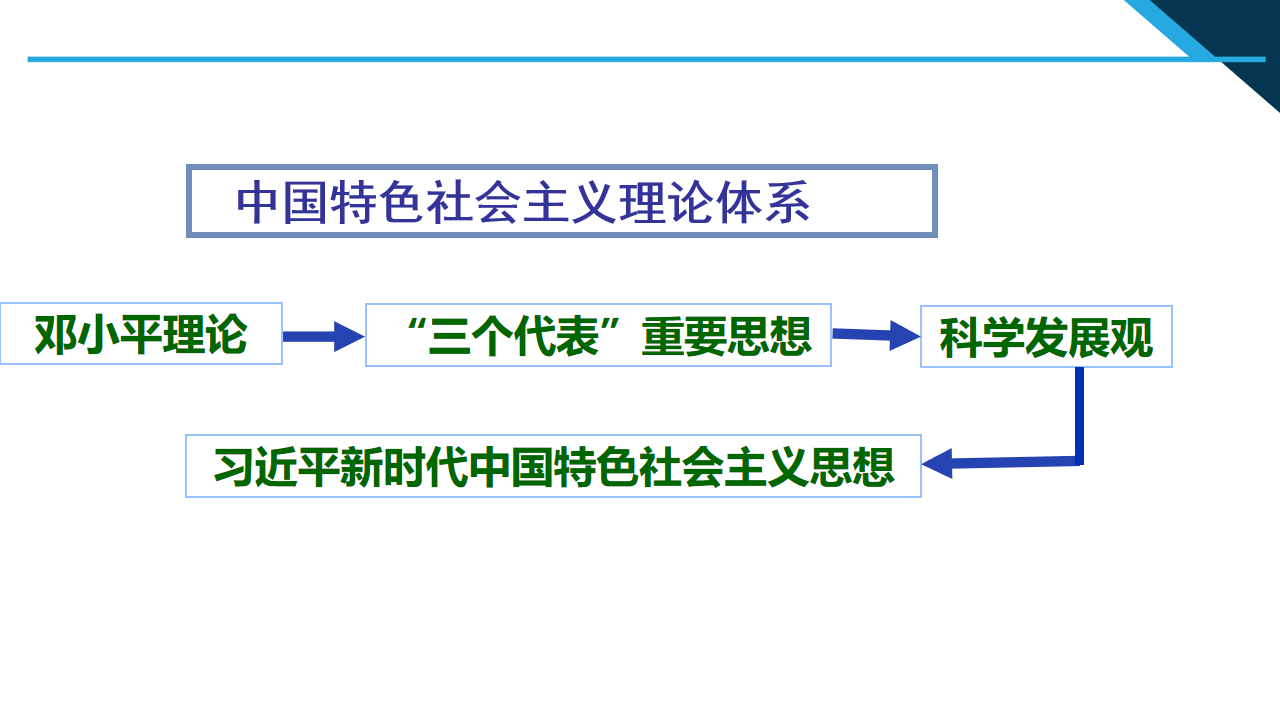 回顾“中国特色社会主义理论体系发展历程”，阐述中国特色社会主义理论体系，领悟习近平新时代中国特色社会主义思想是中国特色社会主义理论体系的重要组成部分。
三、习近平新时代中国特色社会主义思想引领新时代
2.   中国特色社会主义理论体系的重要组成部分
习近平新时代中国特色社会主义思想，创造性地回答了新时代坚持和发展什么样的中国特色社会主义、怎样坚持和发展中国特色社会主义这一重大时代课题，进一步回答了什么是社会主义、怎样建设社会主义，建设什么样的党、怎样建设党，实现什么样的发展、怎样发展等重大理论和实践问题，深化了对共产党执政规律、社会主义建设规律、人类社会发展规律的认识，为解决我国“发展起来以后”怎么办，破解“成长中的烦恼”，夺取新时代伟大胜利，提供了科学指引和根本遵循。
三、习近平新时代中国特色社会主义思想引领新时代
3.   社会主义现代化和中华民族伟大复兴的行动指南
学生活动：阅读材料，回答问题
设计意图：理解习近平新时代中国特色社会主义思想是社会主义现代化和中华民族伟大复兴的行动指南，是当代马克思主义、21世纪马克思主义，是引领党和国家事业不断从胜利走向新的胜利的强大思想武器和行动指南。
视频：每日一习话
观看视频，结合材料“这些成绩很亮眼”，谈谈对习近平新时代中国特色社会主义思想是社会主义现代化和中华民族伟大复兴的行动指南的理解。
三、习近平新时代中国特色社会主义思想引领新时代
这些成绩很亮眼
sh这些
小康路上
经济方面
到2020年底，中国现行标准下9899万农村贫困人口全部脱贫，832个贫困县全部摘帽，12.8万个贫困村全部出列，区域性整体贫困得到解决。按照世界银行国际贫困标准，中国减贫人口占同期全球减贫人口70%以上。中国提前10年实现联合国2030年可持续发展议程减贫目标，为全球减贫事业发展和人类发展进步作出了重大贡献。
2013年国内生产总值从54万亿元增长到2017年的82.7万亿元，年均增长7.1%，对世界经济增长贡献率超过30%，2020年受疫情影响全球经济萎缩，我国统筹疫情防控和经济社会发展取得重大战略成果，经济总量再上新台阶，突破百万亿元大关。2020年全年国内生产总值达101.6万亿元，比上年增长2.3%，是全球唯一实现经济正增长的主要经济体。
三、习近平新时代中国特色社会主义思想引领新时代
这些成绩很亮眼
sh这些
法治方面
外交方面
党的十八大以来，中国提出构建人类命运共同体、共建“一带一路”等新思想新倡议，倡导正确义利观和真实亲诚、亲诚惠容理念，在一系列重大国际场合宣布务实合作举措，为破解全球发展难题、推动落实联合国2030年可持续发展议程提出中国方案、贡献中国智慧、注入中国力量，展现出中国为世界作出更大贡献的胸襟和情怀，也赋予中国国际发展合作新的时代使命。
2020年5月28日，十三届全国人大三次会议表决通过了《中华人民共和国民法典》。民法典自2021年1月1日起施行。民法典是新中国第一部以“法典”命名的法律，开创了我国法典编纂立法的先河，具有里程碑意义，是推进全面依法治国、推进国家治理体系和治理能力现代化的重大举措。
三、习近平新时代中国特色社会主义思想引领新时代
3.   社会主义现代化和中华民族伟大复兴的行动指南
习近平新时代中国特色社会主义思想，为实现中华民族伟大复兴的中国梦提供了强大精神力量，指明了正确前进方向，也向世界展示了社会主义的光明前景。
       习近平新时代中国特色社会主义思想着眼加强党的长期执政能力建设，保持党的先进性和纯洁性，提出全面从严治党，明确新时代党的建设总要求，构建起体现马克思主义政党性质、符合时代发展和长期执政要求、系统完备的党建理论体系，为全面从严治党提供了根本遵循。
谢谢